ESCUELA NORMAL DE EDUCACIÓN PREESCOLAR DEL ESTADO DE COAHUILA
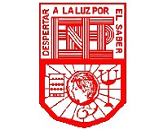 Nombre del estudiante normalista: _Mayela Abigail Moncada Cadena
 
Grado: __4__Sección: _C_Número de Lista: _16

Institución de Práctica: _Jardín de Niños Federico Froebel

Clave: _05DJN0068I      Zona Escolar: _122_ Grado en el que realiza su práctica: _ 3”A”

Nombre del Profesor(a) Titular: _Sara Cristina De Valle Álvarez 

Total de alumnos: __25__ Niños: __13__ Niñas: __12

Periodo de Práctica: _06 de Marzo al 24 de Marzo del 2023__
Educadora Practicante
Mayela Abigail Moncada Cadena 
Educadora Titular
Sara Cristina de Valle Álvarez
Directora
Melissa Mariana Mejía González